I.  План- схемы ОУ.
План- схемы района расположения ОУ, 
пути движения транспортных средств и детей (учеников)
д.102
д.100
д.98
д.96
д.94
д.92
д.90
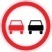 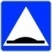 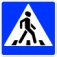 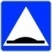 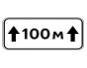 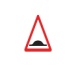 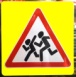 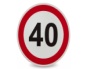 ул. Первомайская
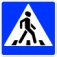 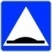 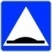 д.9
МБОУ НОШ№27
Стадион
- жилая застройка
- движение транспортных средств
- проезжая часть (асфальт)
- движение учащихся в (из) ОУ
- грунтовая дорога
- территория МБОУ НОШ№27
- опасные участки
- искусственная неровность
5